Objetivo : Realizar predicciones respecto al libro.
“Cuando San Pedro viajó en tren
Datos del libro :
Título : “Cuando San Pedro viajó en tren”
Autora : Liliana Badoc
Número de pág. : 47
Género literario : Narrativo
Biografía : “Liliana Bodoc”
Nació en Santa Fe, Argentina, en 1958. Desde los cinco años vivió en Mendoza. Y murió el 2002 a los 58 años de un infarto.
RESEÑA DEL LIBRO ( RESUMEN)
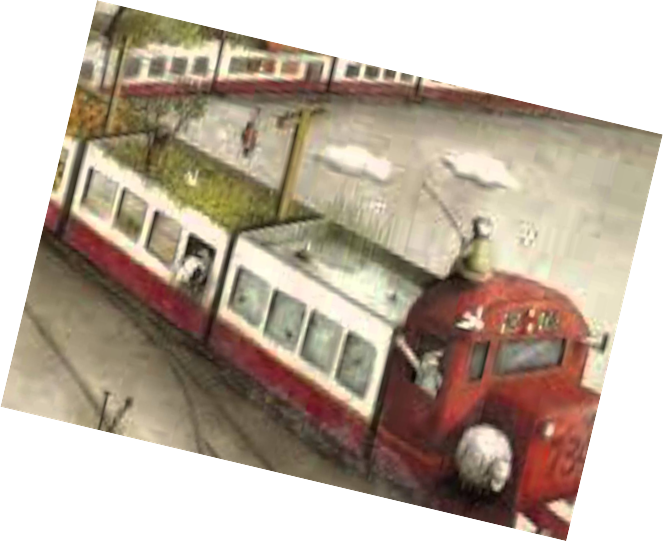 Nicanor y su mamá se mudan de San Pedro a la gran ciudad. Mientras el tren avanza lentamente, Nicanor piensa en las cosas que dejó atrás.
Observa y responde
1. ¿Por qué crees que tiene ese título el libro?
R : Yo creo que…


2. ¿Cómo crees que serán sus personajes ?
R : Yo creo que
Dibuja y pinta una nueva portada para el libro “Cuando San Pedro viajó en tren”